Combustion ProcessAEN/TSM 220
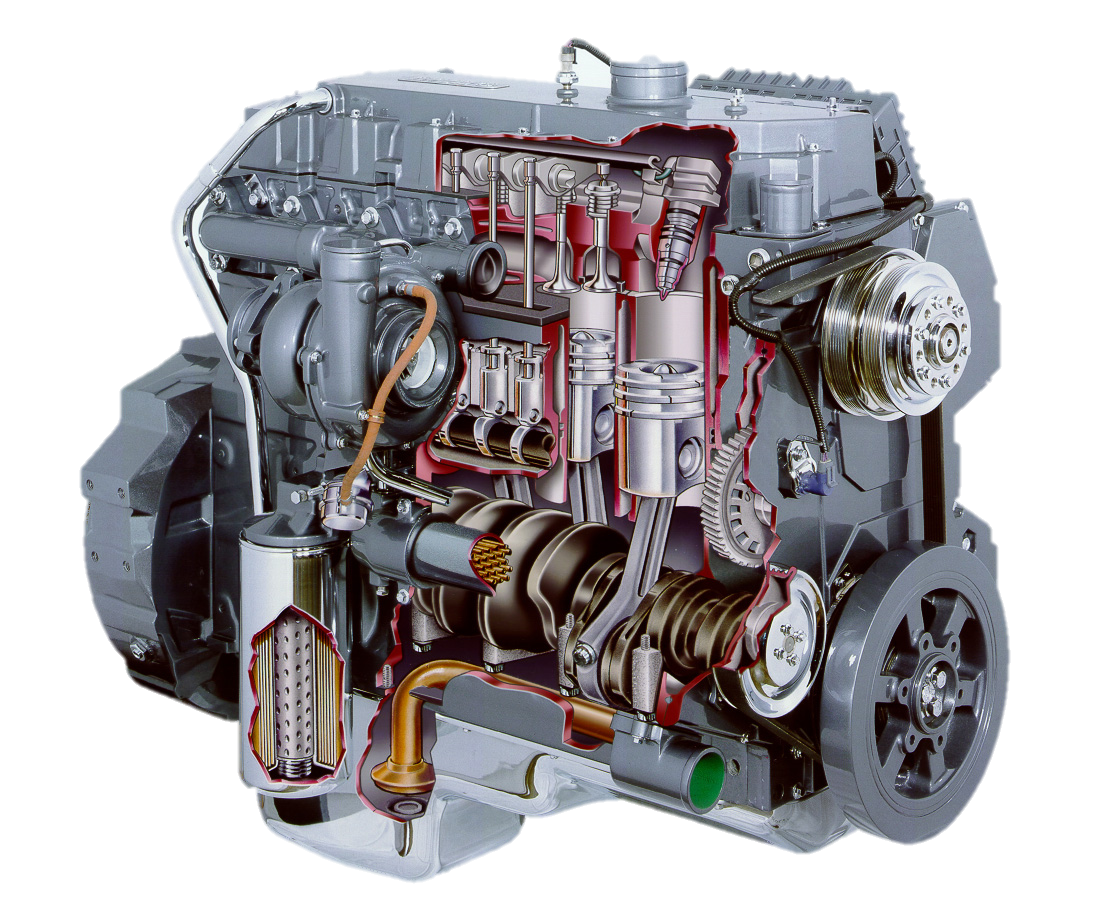 Combustion Theory
Air/Fuel Ratios
Causes of Emissions
Emission Control
Combustion Facts
Oxidization process
Fuel + Oxygen in
Carbon Dioxide + Water out
Equation:
C?H?O  +  O2  →  CO2  +  H2O

C?H?O  +  O2  +  N2  →  CO2  +  H2O  + N2
C8H18  +      O2  +      N2  →      CO2  +      H2O  +      N2
C2H6 O +      O2  +      N2  →      CO2  +      H2O  +      N2
Combustion ProcessAEN/TSM 220
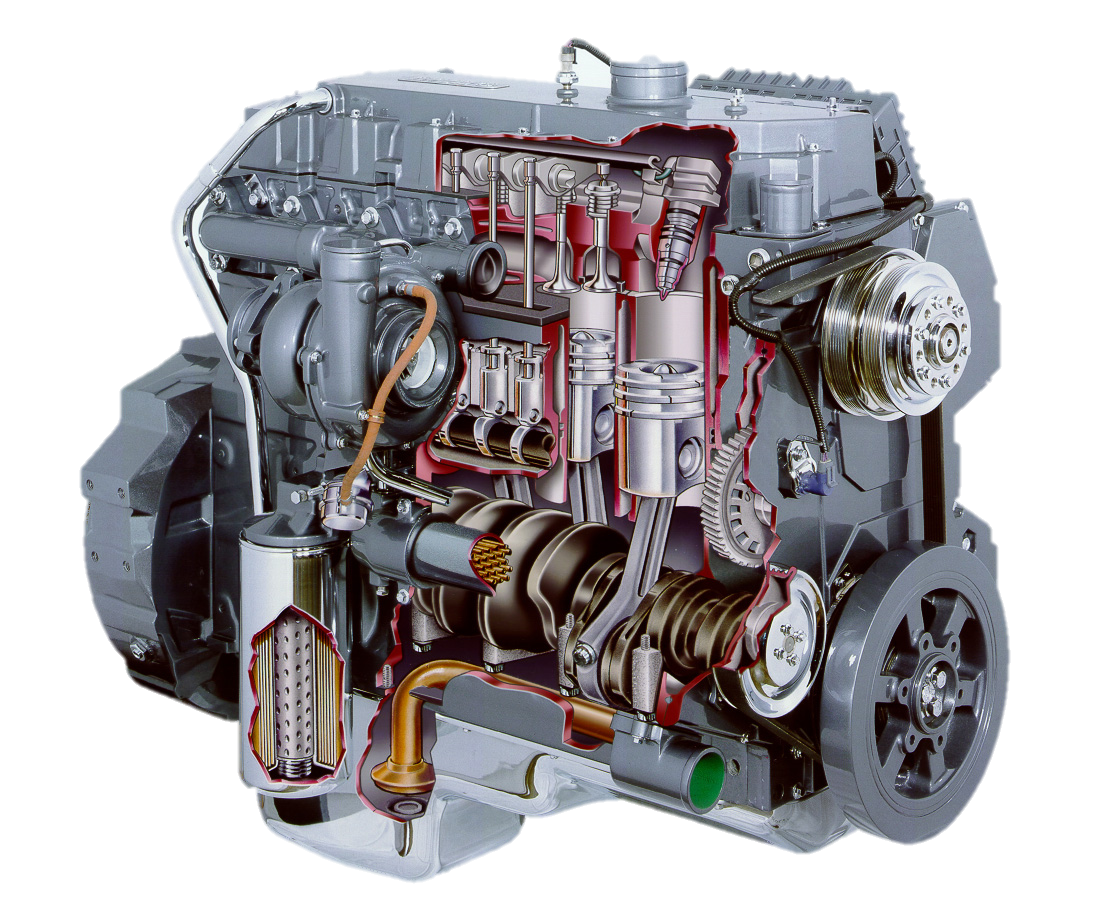 Combustion Theory
Air/Fuel Ratios
Causes of Emissions
Emission Control
Air/Fuel RatioAEN/TSM 220
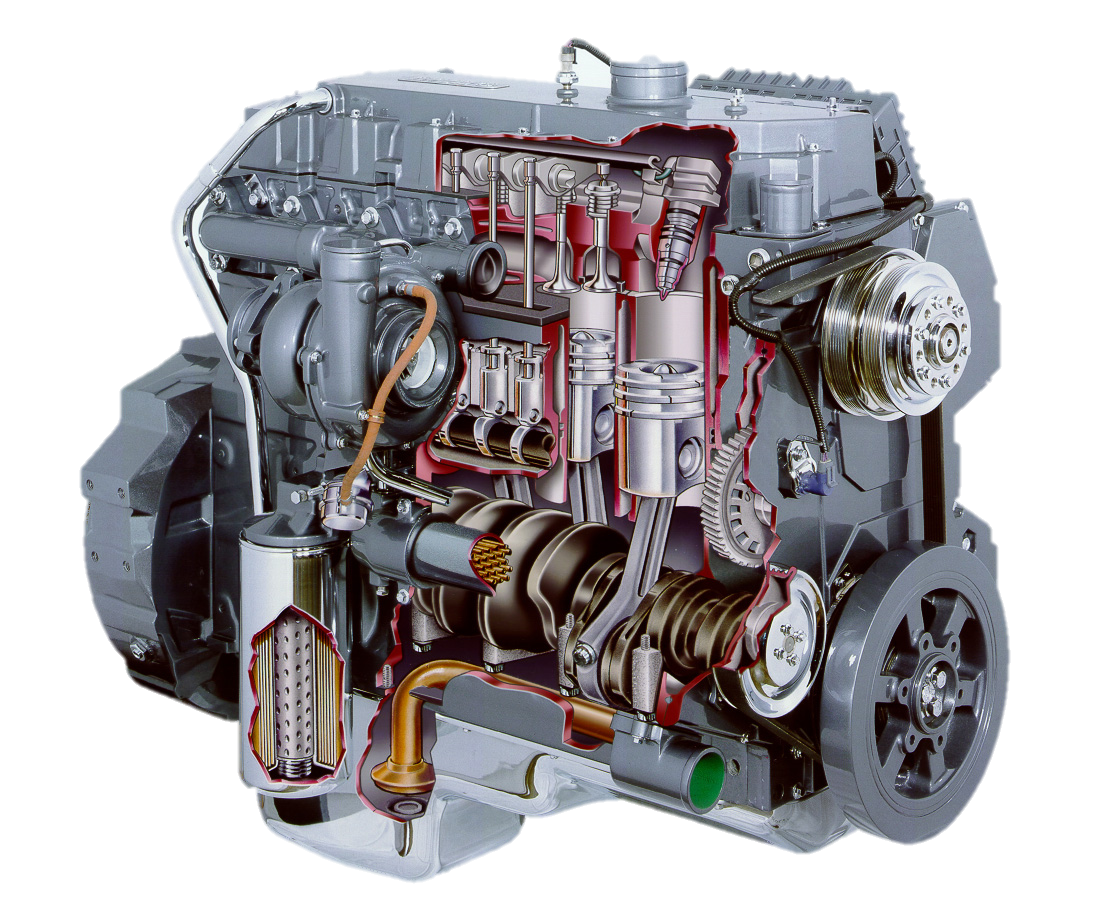 Stoichiometric
Sometimes we deviate
Fuel chemistry changes A/F

Atomic Weights
H = 1
C = 12
N = 14
O = 16
C8H18  +  12.5 O2  +  47 N2  →    8 CO2  +    9 H2O  +   47 N2
C2H6 O +    3 O2  +  11.3 N2  →    2 CO2  +    3 H2O  +  11.3 N2
Combustion ProcessAEN/TSM 220
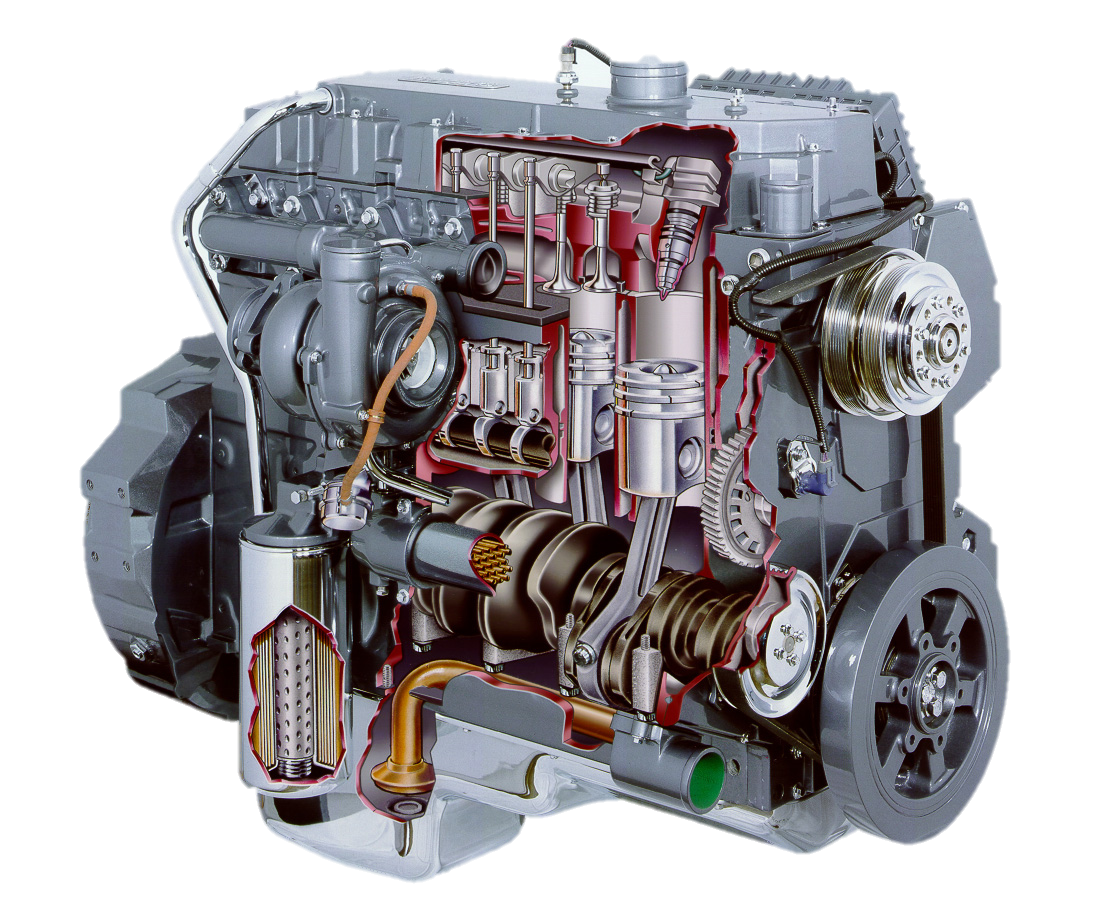 Combustion Theory
Air/Fuel Ratios
Causes of Emissions
Emission Control
C?H? O +      O2  +      N2  →      CO2  +      H2O  +      N2
Combustion ProcessAEN/TSM 220
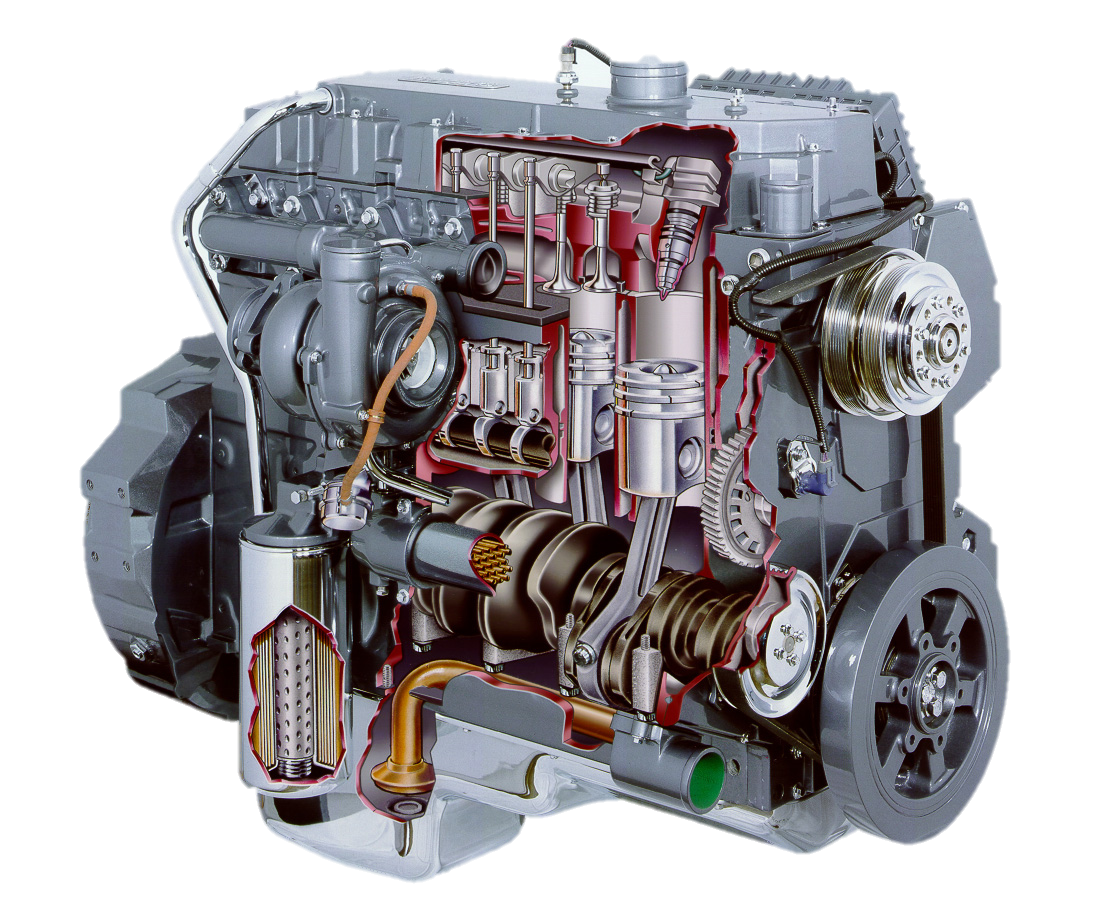 Combustion Theory
Air/Fuel Ratios
Causes of Emissions
Emission Control
EPA Emission Requirements
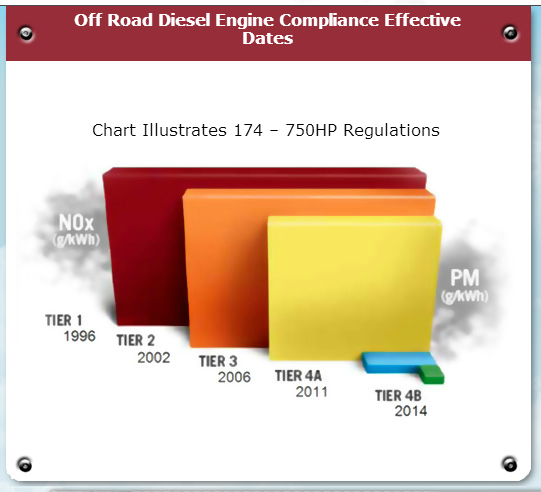 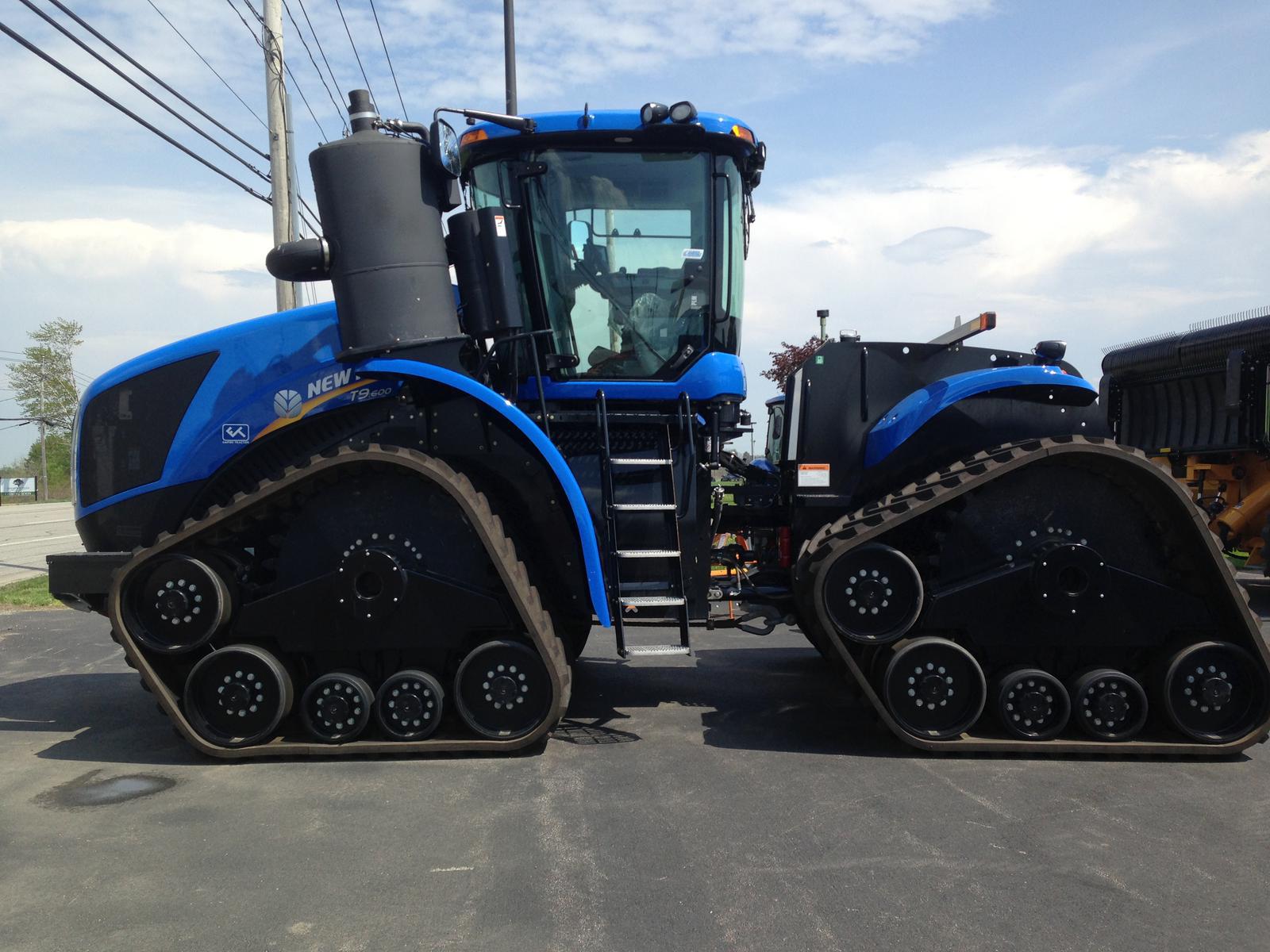 Emission Trade-offs
High Combustion Efficiency
High combustion temperatures
Reduced smoke
More NOx production
Lower Combustion Temperature
Reduce NOx 
Lower efficiency
Soot (carbon particulates)
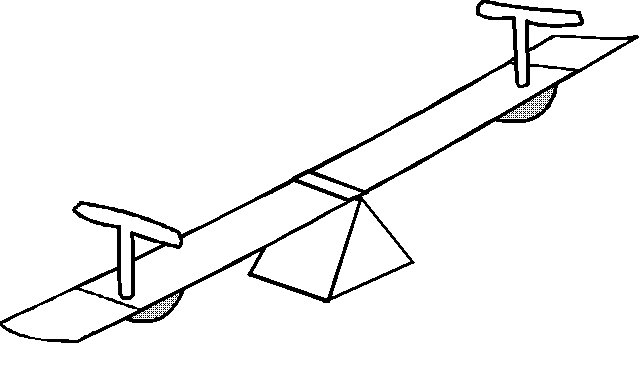 Mitigation
Engine/vehicle integrated control
Injection timing
Multiple injections
Integration with transmission (load)
Exhaust treatment strategies:
EGR: Exhaust Gas Recirculation
DPF: Diesel Particulate Filter
SCR: Selective Catalytic Reduction
Exhaust Gas Recirculation
Recirculate some exhaust gas
Lowers combustion T
Reduces NOx
Reduces power and/or efficiency
Soot (carbon) production
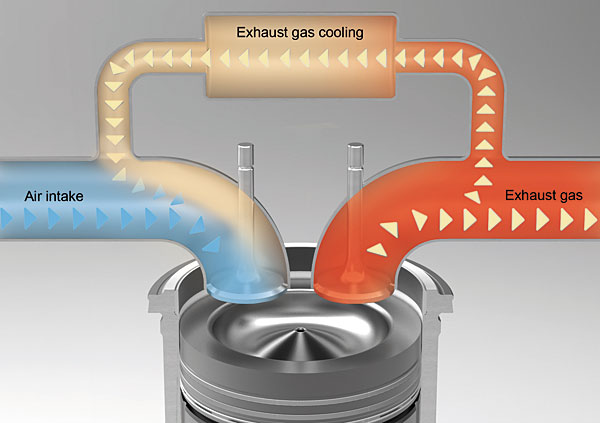 Diesel Particulate Filter
Ceramic wall traps carbon
Periodic regeneration
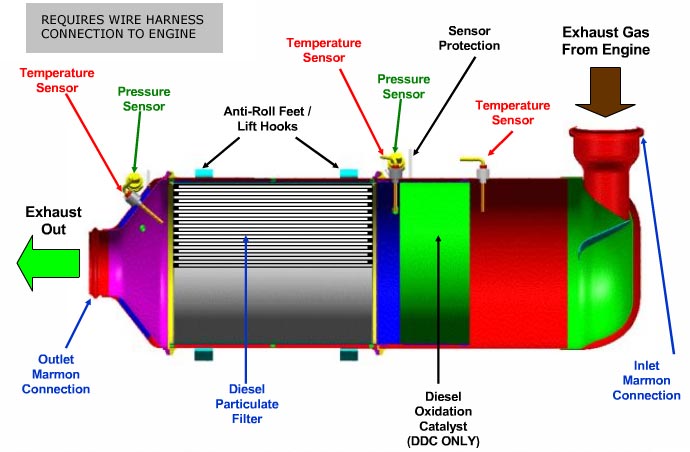 Selective Catalytic Reduction
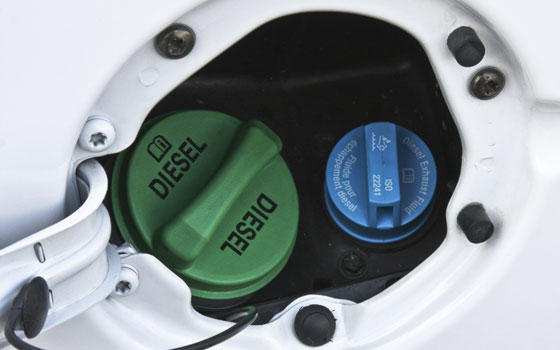 Reduces NOx to N
Uses Diesel Exhaust Fluid (DEF)(Urea 32.5%)
Requires pumps and heaters
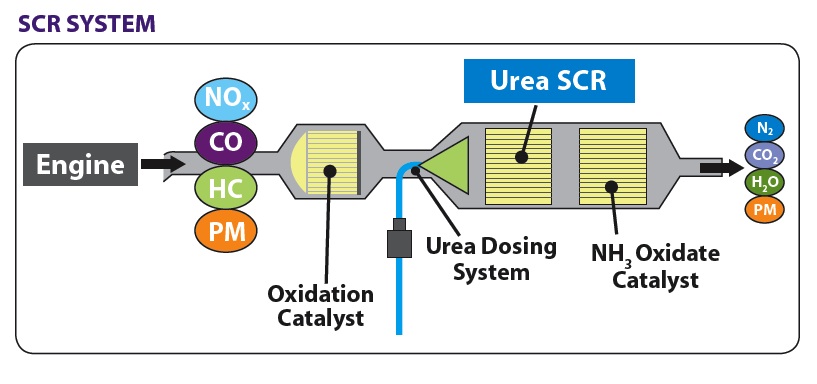 Summary
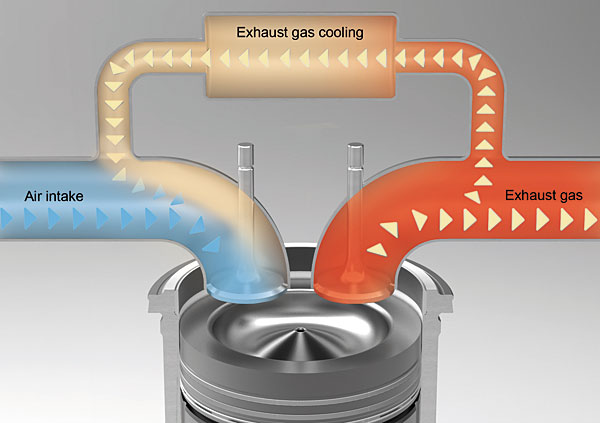 Where emissions come from
How we fix them
Improve combustion process
EGR
SCR
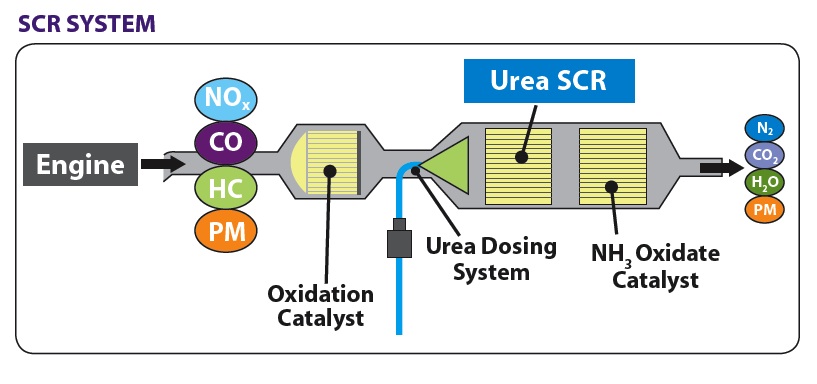